Chapitre 6: Inhibiteur enzymatique
1. Définition et caractéristiques générales des inhibiteurs
Toute molécule qui modifie la vitesse d'une réaction  
  enzymatique est appelée un effecteur :
 les effecteurs qui augmentent l'activité enzymatique sont 
  des activateurs
 A l'inverse, ceux qui la diminuent sont des inhibiteurs.
 certaines molécules peuvent, selon les conditions, se   
  comporter comme un activateur ou un inhibiteur.
La modulation (inhibition ou activation) de l'activité enzymatique est un mode de régulation primordial des voies métaboliques dans la cellule, d'autant que les inhibiteurs naturels sont multiples : antibiotiques, toxines, drogues, poisons ...
L'étude de l'effet d'inhibiteurs permet :
 d'affiner le mécanisme catalytique d'une réaction        
  enzymatique
 de mieux connaître la spécificité d'une enzyme
 d'obtenir des données physiques et chimiques concernant 
  le site actif
En effet, certains inhibiteurs s'associent de manière réversible à l'enzyme en interagissant de manière non covalente. il perturbent la cinétique enzymatique et peuvent même stopper la réaction. 
D'autres se fixent de manière irréversible et agissent brutalement, en dénaturant l’enzyme  sont souvent utilisés pour déterminer les groupes actifs du site catalytique.
On distingue trois grands types:
2. Inhibition compétitive
Inhibiteur compétitif est un composé  présentant une analogie structurale  avec le substrat de l’enzyme
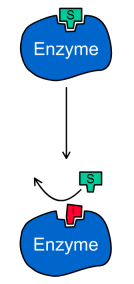 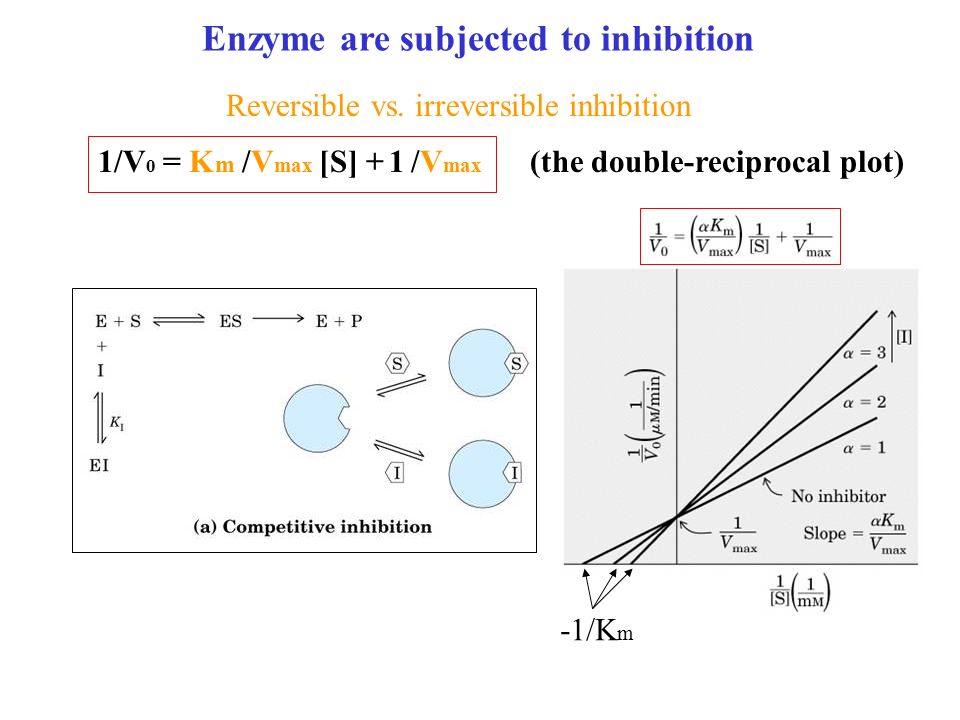 Avec un inhibiteur compétitif:
1/V=Km /Vm (1+[I]/Ki )1/[S]) + 1/Vm
En présence d'un d'inhibiteur compétitif, KM est augmentée et VM n'est pas modifiée (voir tableau).
Cela signifie que l'inhibition compétitive peut-être "levée" à concentration saturante en substrat. En effet, puisque la fixation du substrat et celle de l'inhibiteur sont mutuellement exclusives, l'addition d'une très forte concentration de substrat déplace l'équilibre E + S <==> ES en faveur de ES et donc déplace l'équilibre EI <==> E + I en faveur de E.
.3. Inhibition non compétitive
Un inhibiteur non compétitif classique n'a aucune influence sur la fixation du substrat (et réciproquement) : les sites de fixation du substrat et de l'inhibiteur sont distincts.
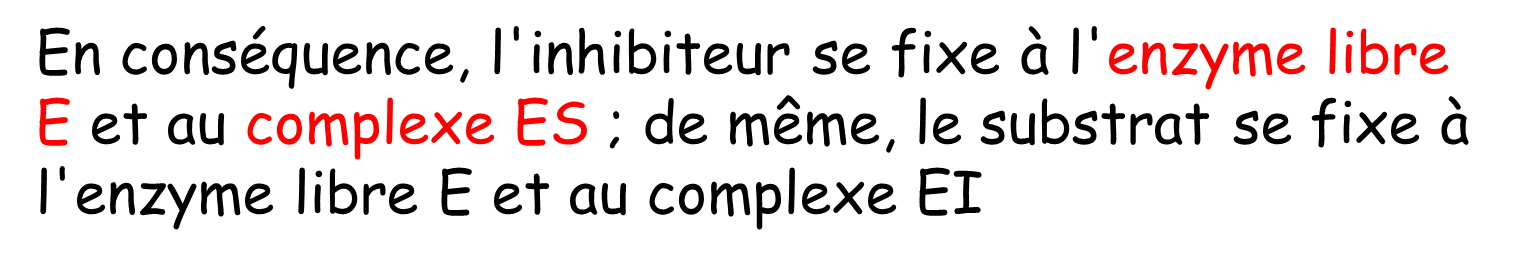 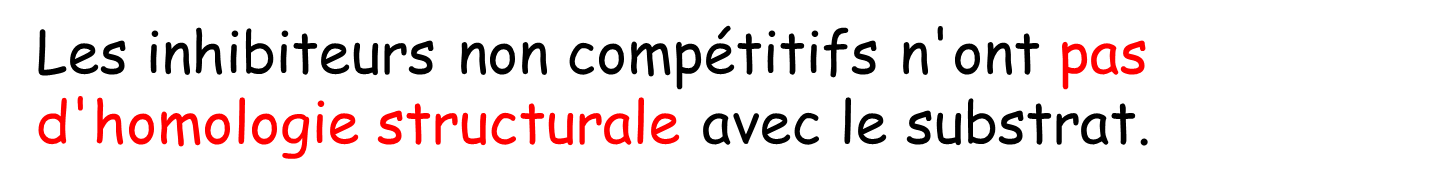 Le mécanisme réactionnel:
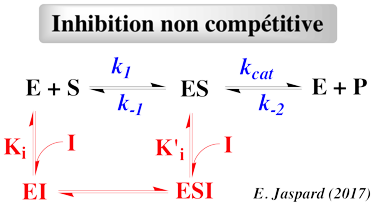 :
1/V =Km /Vm (1+ [I]/KI ) 1/[S] + 1/Vm (1+ [I] /K I )
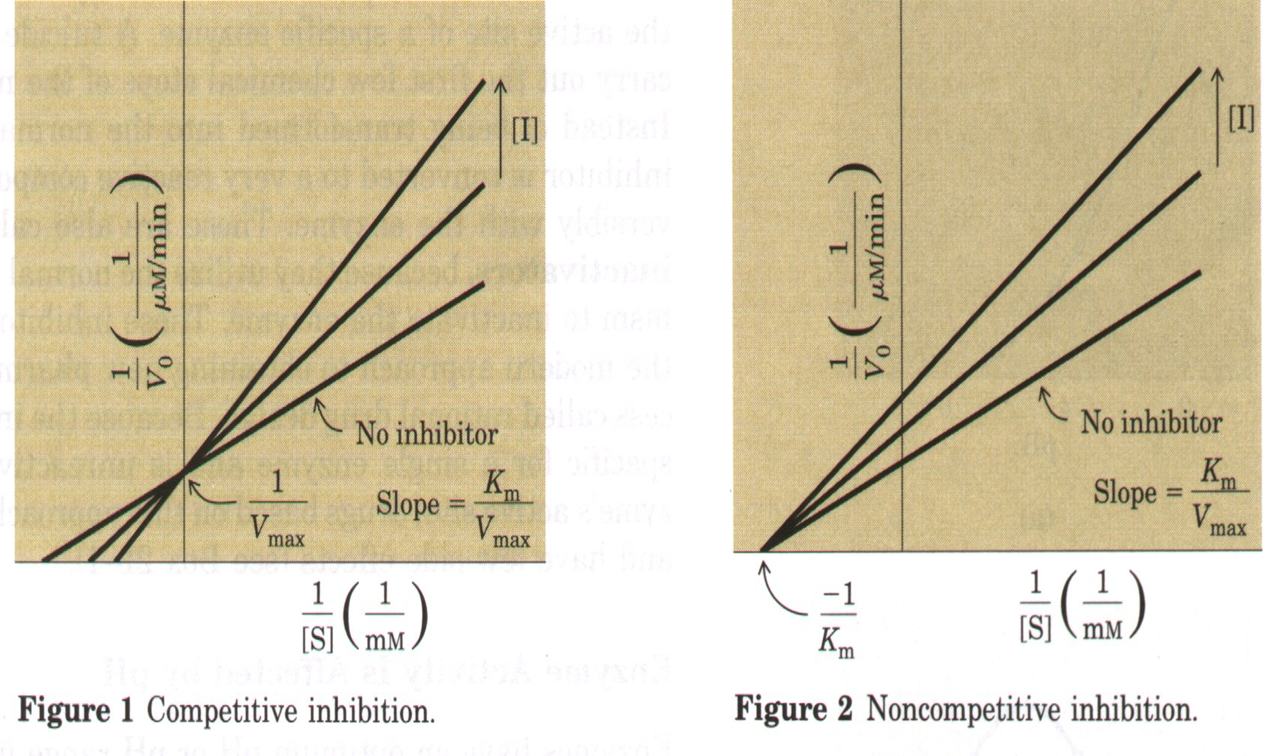 En présence de ce type d'inhibiteur :
Vm est diminuée (voir tableau) : une partie des molécules d'enzyme se trouvant sous la forme EI et ESI, conjointement au complexe ES, il y a donc moins de molécules d'enzyme productives.
Km n'est pas modifiée : les sites de fixation étant distincts, la saturation par le substrat des molécules d'enzyme libre E n'est pas modifiée.
cette inhibition ne peut être levée en présence de fortes concentrations en substrat.
4. Inhibition incompétitive
l'enzyme et le substrat forment d'abord le complexe enzyme-substrat (le complexe intermédiaire), puis l'inhibiteur se fixe à ce complexe.
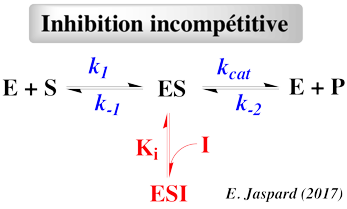 Le mécanisme réactionnel :
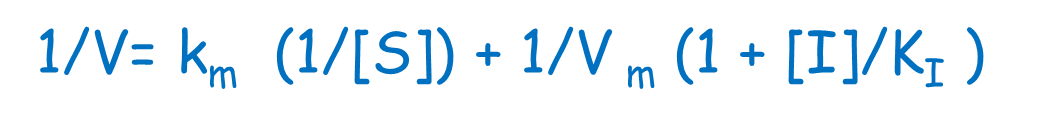 Ce type d'inhibition est essentiellement observé pour des réactions impliquant deux  et plusieurs substrats
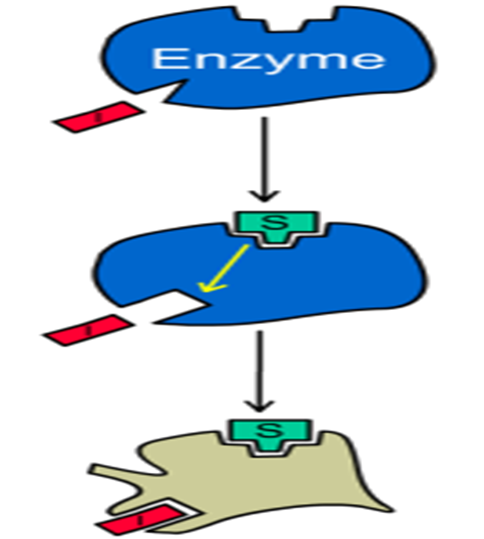 Inhibition  incompétitive
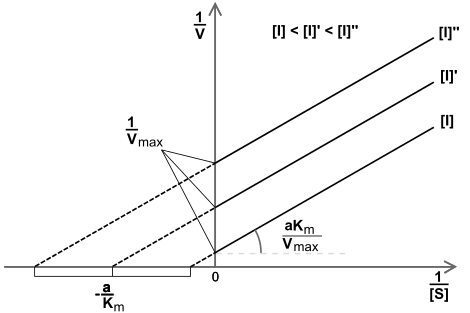 Figure 3. Inhibition incompétitive
Vitesse maximum Vmax  diminue avec l'augmentation de la concentration de l'inhibiteur incompétitif tandis que la constante de Michaelis  Km décroît également.
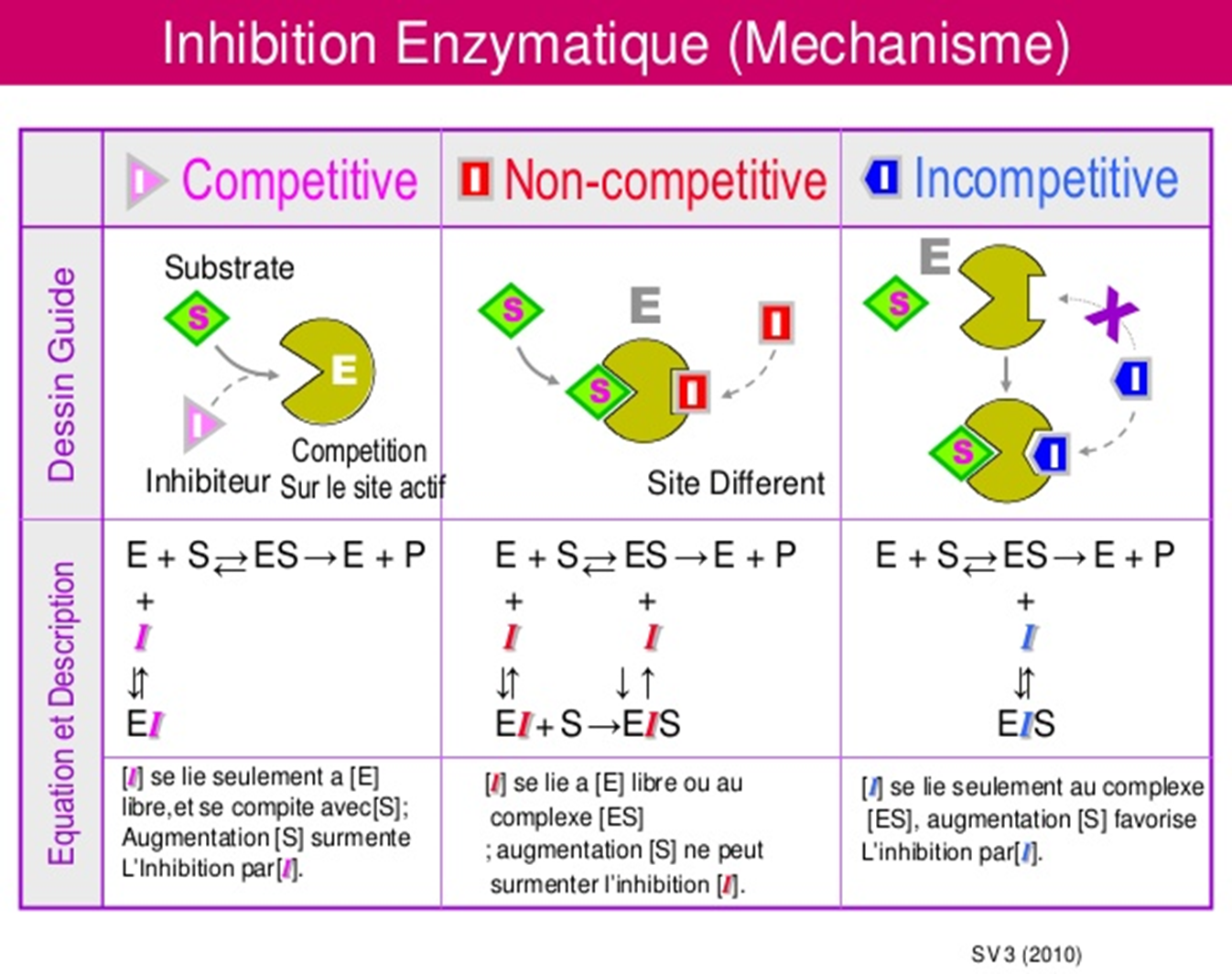 Tableau 1: Principaux paramètres  de l’inhibition compétitive, 
                    non compétitive et incompétitive
Tableau 2: Comparaison des vitesses maximum et des constantes de  Michaelis apparentes pour différents types d’inhibition  (suite)